SA-SAMS Modernisation Programme
Issue 7: Monthly Progress Report as of October 2023
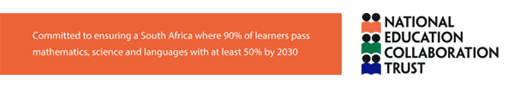 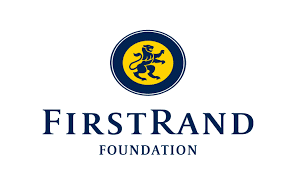 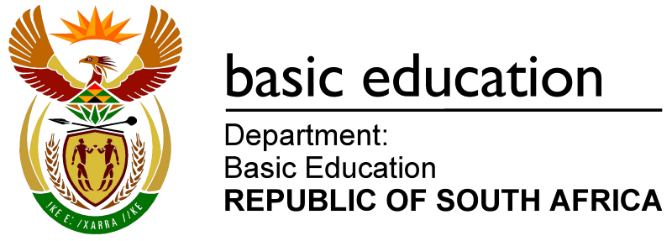 Let’s Catch Up
Following the approval at HEDCOM to extend the pilot to all nine provinces, the project team has held a successful meeting with all nine HoDs and their executive teams. The capacity and capability of the SITA to maintain and support the solution post-implementation was the concern of all HoDs. The DBE and SITA are engaged at an executive level to ensure this concern is addressed.
The appointment of DDG Padayachee to the DBE BI Branch has brought renewed and refocused energy to the project with a greater laser focus on delivery.
The progress could be faster on the user acceptance testing for School, Learner and Human Resource Management.  The development of the Curriculum and Assessment module and the pilot schools' involvement is gaining momentum. 
The data team is busy with a data-cleansing solution that will assist all schools to normalise their school’s database and keep it clean. We will be sure to include more details in the next newsletter.
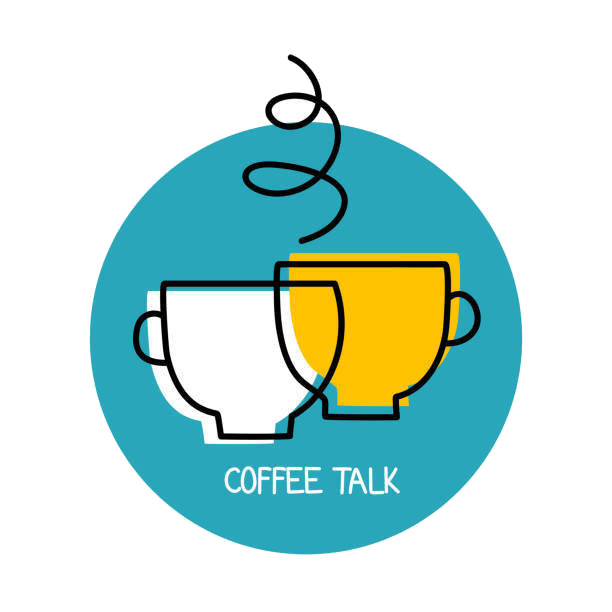 Development of the Solution
Business Analysis
Final review feedback from the DBE EMIS has been received, and updates to the School Management FRS are in progress.
Learner Management FRS has been distributed to the DBE EMIS for final review feedback. Human Resource FRS review updates are in progress and will be distributed to the DBE for signoff. 
Curriculum and Assessment requirements gathering workshops are underway. The sessions are successful, informative and actively engaging. Further detailed requirements-gathering workshops have been scheduled. 

Development
Started with the development of the Curriculum and Assessment. Current SA-SAMS features will be developed and completed by the end of November based on the current FRS documentation.
Developing changes as requested by the workshops between DBE and NECT
Development of the School, Learner and Human Resource Management FRS updates, based on the DBE EMIS review feedback, will be assessed and planned. 

Architecture, Infrastructure and System Integration Testing
Continuous Regression System Integration Testing for R3. 
Test Scripts and execution for (New, Amended Enhanced ) FRSs across ML, MHR & MS.
Support DBE on UAT test script development and UAT execution.
Automation Test Tool (Selenium IDE) implementation population and Test Script population and execution.
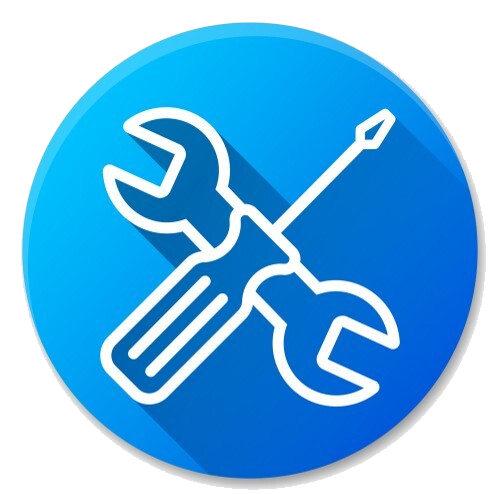 Data Cleansing and Migration
UAT Testing
Develop UAT Test scripts for School, Learner and Human Resource Management modules.
Draft UAT Plan inputs in progress of being documented. 
Defects from test scripts documented and submitted to NECT for resolution.
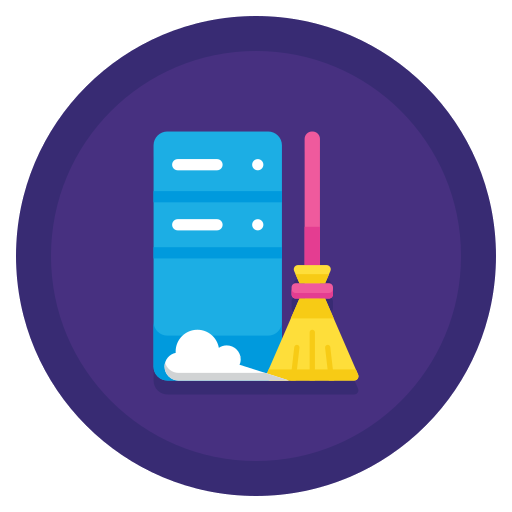 The data team is busy with a data-cleansing solution that will assist all schools to normalise their school’s database and keep it clean.
Development of the Data Quality Scripts based on school databases is in progress. Estimated to be completed by the end of November.
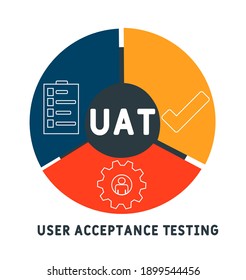 Change Management and Communications
Training
SA-SAMS Webinar proposal and development in progress. – Scheduled for delivery on 07 Dec.
Presentation submissions for HEDCOM Committees – Teacher Development (Scheduled for delivery on 8-9 Nov) and Curriculum Management and Communications (Scheduled for delivery on 20-21 Nov).
Create data for UAT. Draft training Curriculum
Finalise training Curriculum and Assessment approach. – End Nov
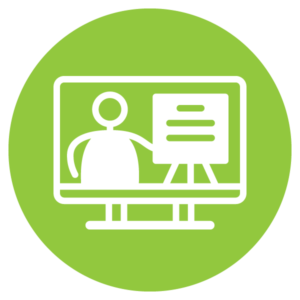 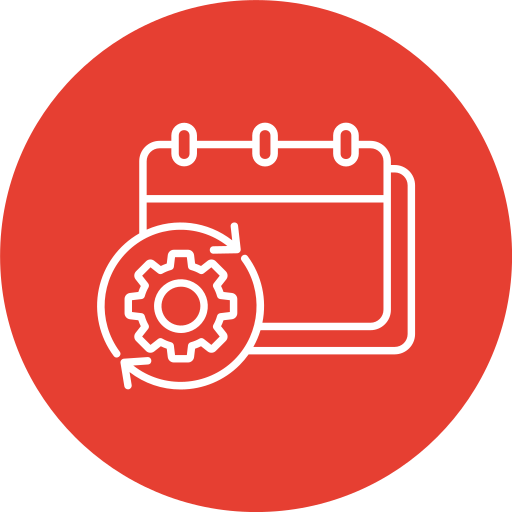 Pilot Rollout
Acronyms
R         Release
FRS     Functional Requirements Specification
DBE    Department of Basic Education
PED     Provincial Education Department
UAT     User Acceptance Testing
SIT       System Integration Testing
MS      Manage School
ML      Manage Learner
MHR   Manage Human Resources
MCA   Manage Curriculum and Assessment
UI        User Interface
IRG      IT Risk and Governance
Provinces, Districts and Circuits identified for the pilot rollout.
Schools to be identified for the pilot rollout – End Nov.
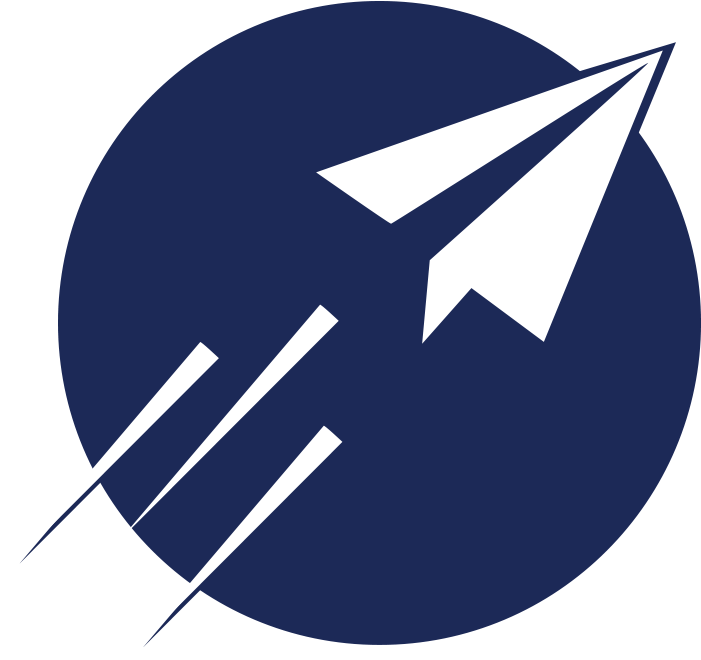 October’s Achievements
Completed : Curriculum Framework – Analysis, Workshops and Design
Completed : Curriculum Framework – Documentation
Completed : Manage School FRS – Final review 
Completed: Manage Curriculum and Assessment FRS: Features as per current SA-SAMS.
Completed : Automation testing tool - Selenium
Completed : SIT Testing : Automated testing for R3 setup and executing continuously.
Completed: SA-SAMS Modernisation Blog presentation to PSC and IRG.
Completed: Distribution of SA-SAMS Modernisation Quarterly Project Newsletter
Completed: Approval of 18-month Thematic Communications Campaign
Completed: SA-SAMS Modernisation Blog proposal and development.
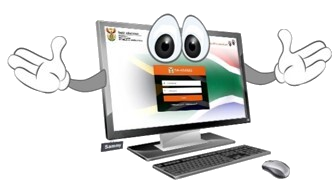 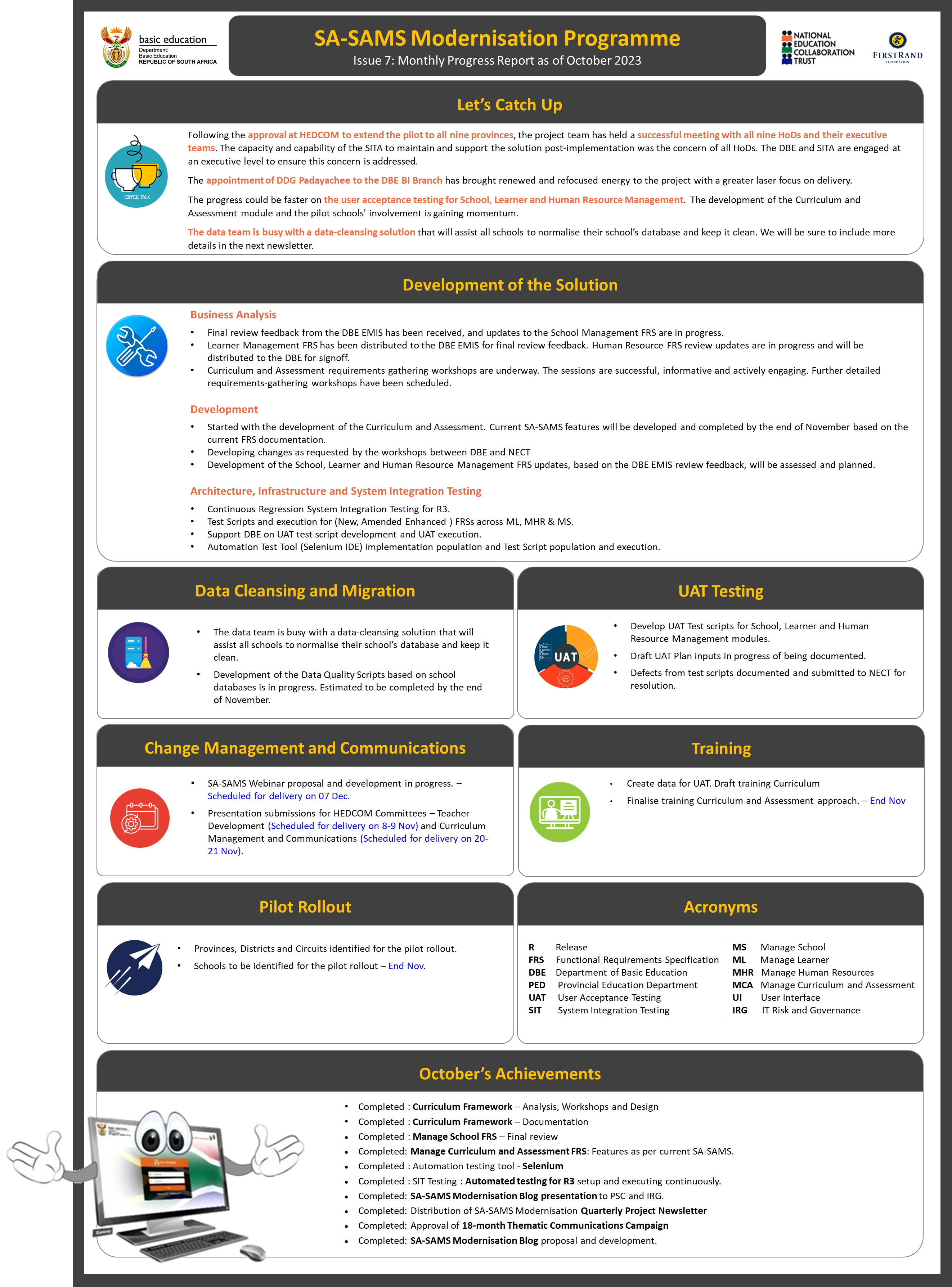